Boosting XML filtering through a scalable FPGA-based architecture
A. Mitra, M. Vieira, P. Bakalov, V. Tsotras, W. Najjar
XML Pub-Sub
XML Document is published on a server
	e.g. News, Archived papers, etc.
Thousands of Content subscribers access the published document
Each subscriber query constitutes an XPATH expression
We implement XPATH expressions as regular expressions on FPGA
XML Pub Sub
XML
Data
XML Publisher’s Document Stream
Query 1
Query 2
Query 3
Query n
Sub 1
Sub 2
Sub 3
Sub n
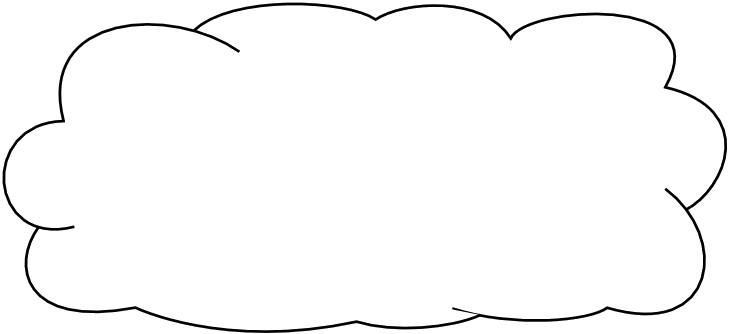 To Individual Subscribers through
Internet
Two important XPATH expressions  // and /
The '//' operator selects all descendants matching a Tag. 
The '/' operator selects all children matching a Tag.

<b> is a child of <a> thus a//b and a/b both will return true

<g> is a descendant of <a>, thus a/g will return FALSE,
while a//g will return true
<a>
<b>
<c>
<d>
<e>
<g>
<f>
Pub-Sub Implementation on FPGA
XPATH
Queries
XPATH to
PCRE
Regex
TAG
Replace-ment
Common Prefix Optimization
REGEX
To VHDL
Compiler
Congregation
With SGI-RASC Core Services
FPGA Bitstream 1
Area Analysis
Synthesis,
Place and Route
FPGA Bitstream 2
FPGA Bitstream n
FPGA Tool Flow Section
Pub Sub on FPGA
XPATH expressions are converted to Regular expression hardware using our PCRE based compiler
The tag names are replaced with 32-bit hardware alias tags in the XPATH and also in published XML document
for e.g. <index> is replaced with <a0>, <book_chapter> with <a1>, etc.
Expression with // (Ancestor Descendant) operator can be directly implemented as a regex
Expressions with / (Parent Child) operator are subsequently modified to use a hardware tag-Stack to verify parent-child relationship.
All the XPATH expressions are common prefix optimized
Internal block diagram of XPATH a0//b0
<b0>
&
!</a0>
en
en
en
<a0>
match
<b0>
match
</a0>
match
Streaming XML Character Input
XPATH Expression: a0//b0
The above block diagram implements a regular expression in hardware 
 The regex <a0> [\w\s]+ [<\c\d>|</\c\d>]* <b0> would match the XPATH 
a0//b0. 
\w is a short form for any character or number, \s is for blank space, \d is for number, \c is for any lowercase character 
The last block </a0> is added as an additional check to verify <b0> was matched before <a0> closed.
Internal block diagram of XPATH a0/b0
en
en
<a0>
<b0>
match
match
<b0>
&
!</a0>
&
TOS=<a0>
en
</a0>
match
Streaming XML Character Input
en
<a0>
match
TOS
Tag filter
push
TOS
pop
Tag Input
XPATH Expression: a0/b0
<TAG>
TAG STACK on (BRAM)
Prüfer Sequence Generator and Matching Hardware
Streaming XML Character Input
Q
Tag filter
<TAG>
Node0     Node1
Leaf
(push then pop)
/
/
0
0
pop
1
1
…
…
TOS
<
<
>
>
Character Decoder
Character Decoder
…
…
push
TOS - 1
A
A
B
B
push
push
…
…
a
a
b
b
…
…
0
b
c
a
en
en
en
en
b
0
a
0
c
0
a
a
0
Twig Pattern: a0[b0]/c0
match
match
match
match
Subsequence  Match
Output
Overall organization
8
XML Document Stream
Character Pre - Decoder
XPATHs with STACK
XPATHs without STACK
BRAM
Stack
XPATH
XPATH
XPATH
XPATH
XPATH
XPATH
XPATH
XPATH
XPATH
XPATH
XPATH
XPATH
XPATH
XPATH
XPATH
XPATH
Output Priority Encoder 0
Output Priority Encoder 1
XML Query Data / Output
2
4
[Speaker Notes: B]
Prüfer Sequence Generator and Matching Hardware
Streaming XML Character Input
Tag filter
TOS 0            TOS 1
<TAG>
TOS-1 0        TOS-1 1
Leaf
(push then pop)
/
/
/
/
0
0
0
0
pop
1
1
1
1
…
…
…
…
TOS
<
<
<
<
>
>
>
>
Character Decoder
Character Decoder
Character Decoder
Character Decoder
…
…
…
…
push
TOS - 1
A
A
A
A
B
B
B
B
push
push
push
push
…
…
…
…
a
a
a
a
b
b
b
b
…
…
…
…
0
a
0
b
c
en
en
b
0
a
0
c
0
a
0
Twig Pattern: a0[b0]/c0
match
match
1-bit x 4 Character Pre-Decoder Match Block
/
Hardware for tag <a0>
0
1
1
…
1
0
<
<
>
8-bit ASCII Stream
Character Decoder
…
8
A
B
a
>
…
a
1
b
1
…
One of the 256 1-bit output is active each clock cycle.
8bit x 4 Character Match Block
a
>
0
<
8-bit ASCII Stream
8
XPATH a0/b0
The block diagram implements a regular expression with added stack control in hardware 
 The modified regex
 <a0> [\w\s]+ [<\c\d>|</\c\d>]*[Stack1] <b0> would match the XPATH a0/b0. 
The added modifier Stack1 would direct the compiler to introduce a match block that would match the Top of stack (TOS) to <a0> when, tag <b0> is encountered in the document.
The tag filter runs in parallel to the regexes and pushes a open tag onto the TOS, and if it encountered a close tag it would pop out the TOS
XPATH Expressions on FPGA
We compile multiple XPATH expressions to Regular expressions and the [Stack] label is added to the XPATHs with / operator
We utilize common prefix optimization on the regexes
Thereafter the regexes are converted to VHDL 
We have two sets of priority encoder, one for the XPATH expressions which require stack and the other for the rest of XPATH expressions.
HW Performance (XPATHs with 2 Tags)
HW Performance (XPATHs with 4 Tags)
HW Performance (XPATHs with 6 Tags)
SW Performance
Using Yfilter Common Prefix Optimized NFA approach
The XPATH expressions consists of queries generated with Toxgene
Queries are a equal mix of 2, 4, and 6 Tags  
Throughput for Parsing XML data using  Yfilter from  512 XPATH expressions on a Pentium-4 Machine is = 2.4MBytes / sec 
Tested SW Throughput is nearly constant for input data size ranging from 1 MB up until 1 GB.
Comparison of Performance
Common Prefix Optimized HW
2 Tags 512 XPATH Expressions = 139 MBytes/s
4 Tags 512 XPATH Expressions = 101 MBytes/s
6 Tags 512 XPATH Expressions = 68 MBytes/s
Common Prefix Optimized SW Yfilter
Yfilter 512 XPATH Expressions = 2.4 MBytes/s
Performance
Performance Gain using a single FPGA (critical path) 
 (68MBytes/s) / (2.4 MBytes/s) = 28.3X

Performance Gain using SGI RASC Blade (66MHz)
(66MBytes/s) / (2.4MBytes/s) = 27.5X
Linear Prüfer Sequence Generator